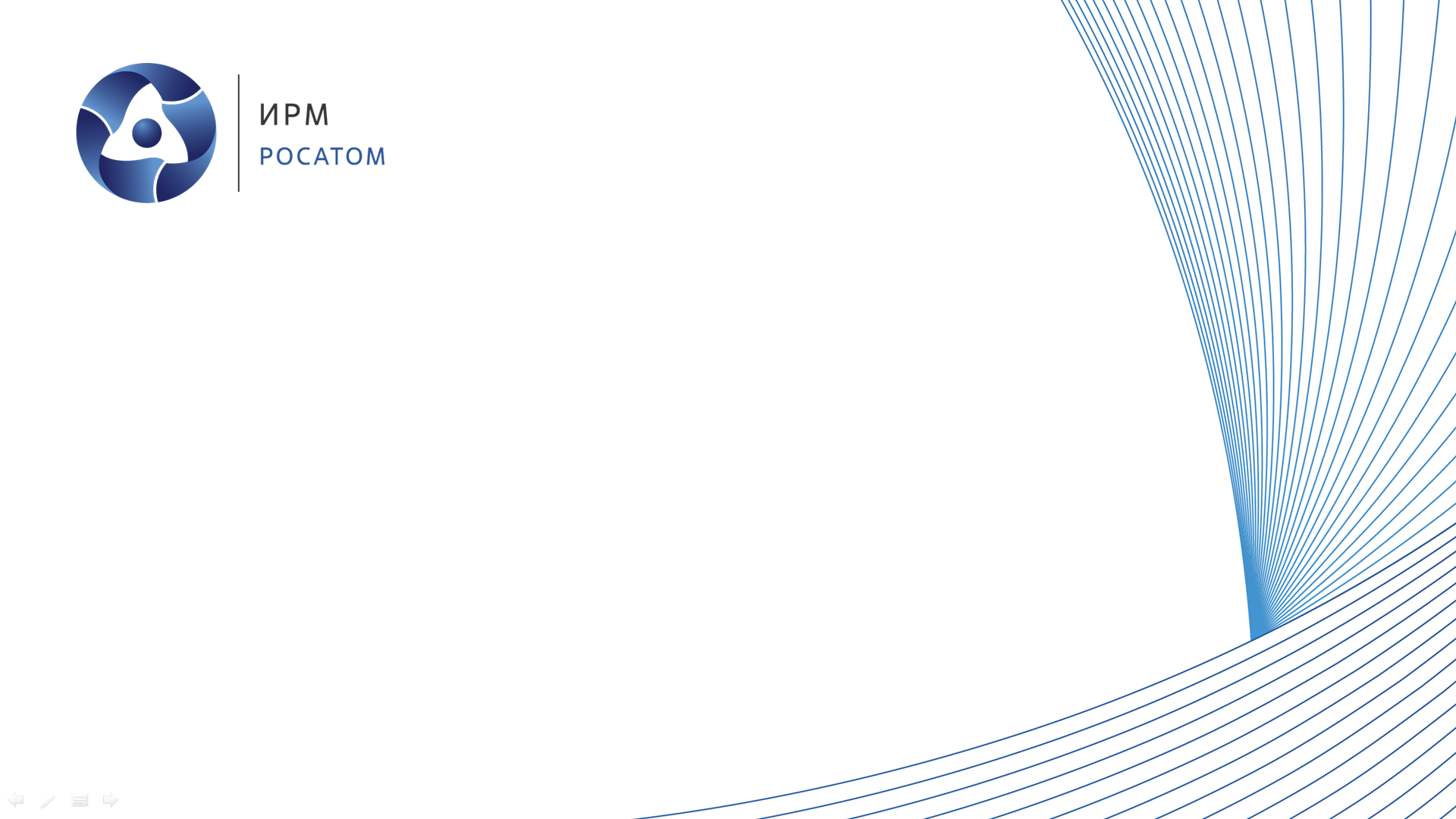 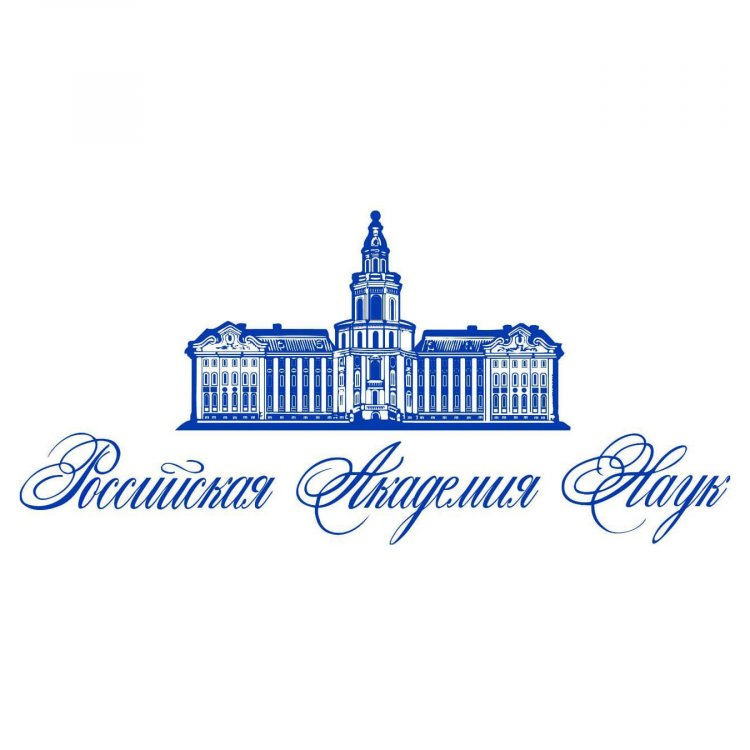 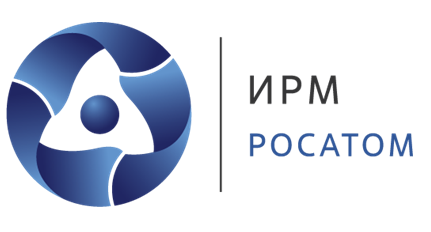 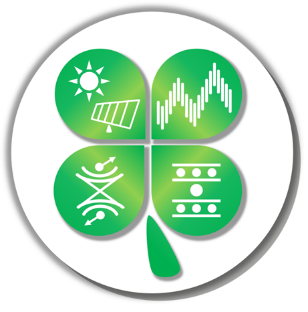 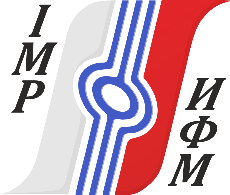 Аспирант 2 года обучения
Ротман Дмитрий Николаевич
Лаборатория электрических явлений
Аттестация аспирантов
7 июня, 2024 год
Екатеринбург, Россия
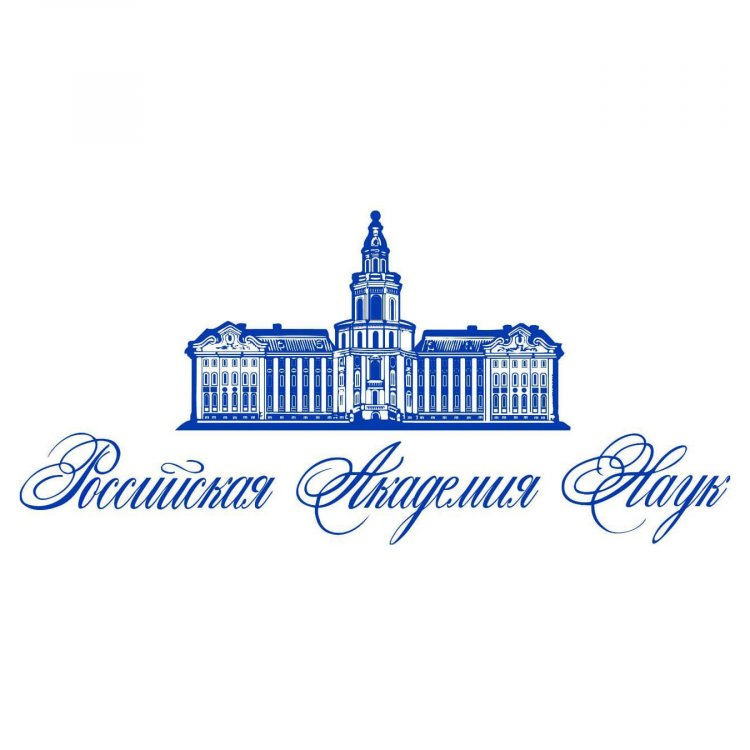 Аспирант 2 года обученияРотман Дмитрий Николаевич.Лаборатория электрических явлений
Основная информация
Научный руководитель: д.ф.-м.н. Якушев Михаил Васильевич
Специальность: 1.3.8 – физика конденсированного состояния
Тема работы: исследование физических процессов на границе пироуглерод/карбид кремния при высоких температурах под действием продолжительного нейтронного облучения
Задача текущего года: исследовать барьерные функции TRISO-покрытия в условиях продолжительного нейтронного облучения
Результаты текущего года:
завершено облучение первой партии образцов с реализацией измерений в online-режиме;
установлена итоговая динамика изменения барьерных свойств TRISO-покрытия;
разработана методика облучения новой партии образцов;
разработан план модернизации экспериментального стенда;
разработана и реализована процедура согласования публикаций материалов и участий в конференциях по теме исследования со структурами ГК «Росатом».
2/18
Аспирант 2 года обученияРотман Дмитрий Николаевич.Лаборатория электрических явлений
Апробация работы
Статьи: 
1. D.N. Rotman, Yu.N. Pepelyshev, A.D. Rogov. Modeling the burnup process of NpN and PuO2 fuel compositions in the advanced concepts of a pulsed batch reactor IBR-3 and IBR-4 // AIP Conference Proceedings, Vol. 2466, 2022 – pp. 020001-1–020001-6
Тезисы докладов на российских конференциях:
1. Д.Н. Ротман, К.Н. Кощеев, И.Л. Бельтюков, Е.В. Шабельников, В.Ю. Литовченко,    Н.А. Васютин, А.А. Мокрушин, В.С. Сериков. Исследование кинетики выхода основных газообразных продуктов деления из перспективных топливных образцов высокотемпературных газоохлаждаемых реакторов // Тезисы докладов Научно-технической конференции по ядерным технологиям для молодых ученых, специалистов, студентов и аспирантов, 2022 – стр. 47
3/18
Аспирант 2 года обученияРотман Дмитрий Николаевич.Лаборатория электрических явлений
Апробация работы
Тезисы докладов на международных конференциях:
1. Д.Н. Ротман, Ю.Н. Пепелышев, А.Д. Рогов. Моделирование процесса выгорания NpN и PuO2 топливных композиций в перспективных концепциях импульсного реактора периодического действия ИБР-3 и ИБР-4 // Тезисы докладов VIII Международной молодежной научной конференции «Физика. Технологии. Инновации. ФТИ-2021», 2021 – стр. 124-125
2. Д.Н. Ротман, Е.В. Шабельников. Исследование кинетики выхода основных газообразных продуктов деления из перспективных топливных образцов высокотемпературных газоохлаждаемых реакторов // Тезисы докладов IX Международной молодежной научной конференции «Физика. Технологии. Инновации. ФТИ-2022», 2022 – стр. 98-99
3. Д.Н. Ротман, К.Н. Кощеев, И.Л. Бельтюков, Е.В. Шабельников, В.Ю. Литовченко, Н.А. Васютин. Техническая реализация методики определения кинетики выхода газообразных продуктов деления из ядерного топлива в процессе облучения // Тезисы докладов XI Международной молодежной научной конференции «Физика. Технологии. Инновации. ФТИ-2024», 2024 – стр. 73-74
4/18
Аспирант 2 года обученияРотман Дмитрий Николаевич.Лаборатория электрических явлений
Апробация работы
Тезисы докладов на международных конференциях (отправлены в оргкомитет):
4. Д.Н. Ротман, К.Н. Кощеев, И.Л. Бельтюков, Е.В. Шабельников, В.Ю. Литовченко, Н.А. Васютин, А.А. Зырянова, Н.М. Аристов, А.А. Мокрушин, В.С. Сериков, В.В. Кузнецов. Реакторные испытания лабораторных образцов микротвэлов ВТГР // Тезисы докладов ХII Международной конференции по реакторному материаловедению, 2024 – стр. 105
5/18
Аспирант 2 года обученияРотман Дмитрий Николаевич.Лаборатория электрических явлений
Экзамены и конференции
Экзамен по истории и философии науки:
сдан на «Отлично»
Экзамен по английскому языку:
сдан на «Отлично»
Экзамен по специальности 1.3.8:
июнь 2026
Участие в грантах:
Научно-исследовательская и опытно-конструкторская работа, реализуемая в рамках инвестиционного проекта АО «Концерн Росэнергоатом» «Разработка технологий атомно-водородной энергетики для крупномасштабного производства и потребления водорода»
Выступление на конференциях и семинарах: 
устных докладов – 2
стендовых докладов – 3
6/18
Аспирант 2 года обученияРотман Дмитрий Николаевич.Лаборатория электрических явлений
Показатели
7/18